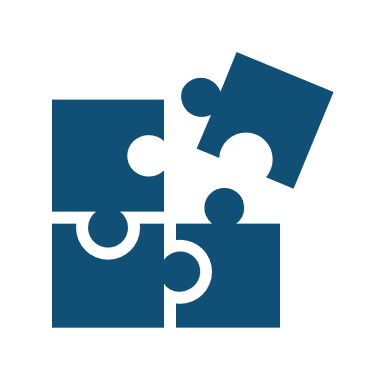 Make many German person nouns by adding der + capital letter + er to the verb stem:
lesen
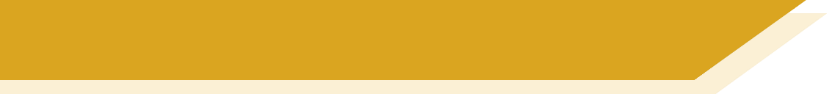 Vokabeln
Beispiel: arbeiten (to work)  der Arbeiter (worker)
Schreib A-F und das Substantiv:
Schreib G-L und das Verb:

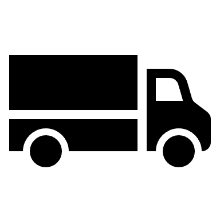 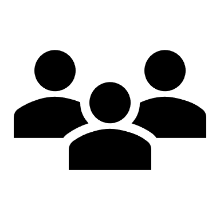 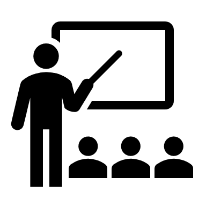 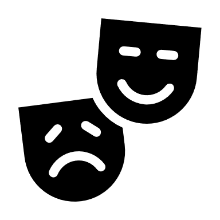 ___________
___________
-ieren verbs remove –ieren and add –er!
__ ___________
__ ___________
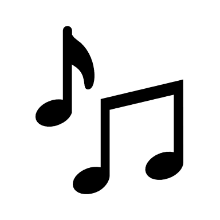 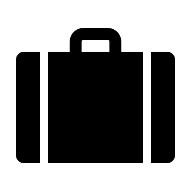 Note that [au] changes to [äu] – it changes the pronunciation too!
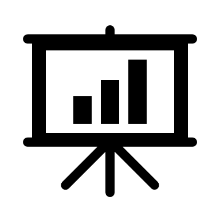 Note that [au] changes to [äu] – it changes the pronunciation too!
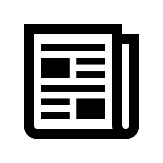 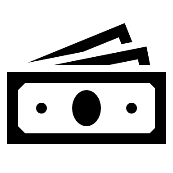 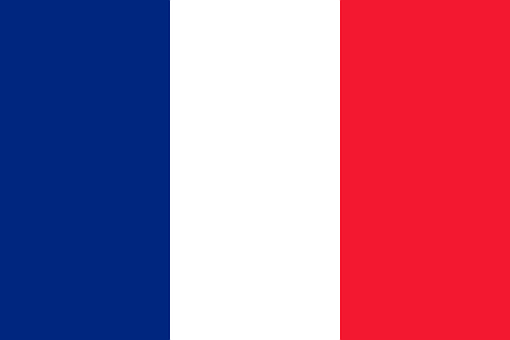 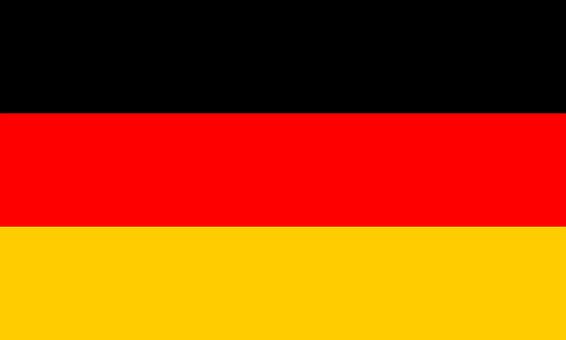 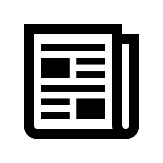 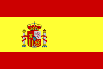 _________
___________
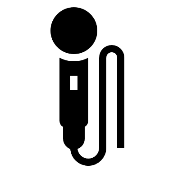 __ ___________
__ ___________
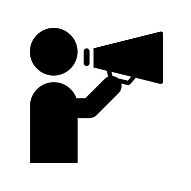 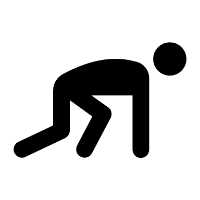 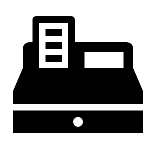 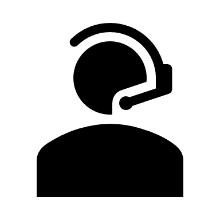 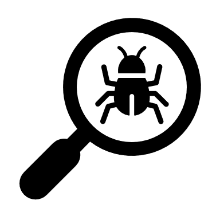 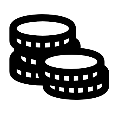 __________
___________
__ ___________
__ ___________
übersetzen – to translate
[Speaker Notes: Timing: 5 minutesAim: to practise a highly frequent word pattern. In the list of 2000 most frequent words, 205 additional words can be created by taking either the infinitive verb and adding der + capital letter +er to create the person noun OR verbs by reversing the pattern. Procedure:1. Click through animations explaining the word pattern. Note that students either already know the verb OR the noun, with the exception of übersetzen, which is therefore glossed.
2. A-F: students write the noun based on the verb, following the pattern. Nb. D and E: after item E, the next click will bring up a bubble drawing attention to [au]  [äu]. Go over difference in pronunciation too.
3. G-L: students write the verb based on the noun, reversing the pattern. 

Transcript:1. mitarbeiten  co-worker (Mitarbeiter)
2. trainieren   coach (Trainer)
3. fahren  driver (Fahrer)
4. kaufen  buyer (Käufer)
5. verkaufen  seller/salesperson (Verkäufer)
6. übersetzen  translator (Übersetzer)
7. Lehrer  to teach/train (lehren)
8. Schauspieler  to act (schauspielen)
9. Manager  to manage (managen)
10. Sänger  to sing (singen)
11. Helfer  helper/assistant (helfen)
12. Forscher  to research (forschen)
Word frequency unknown words (1 is the most frequent word in German): Mitarbeiter [639] Trainer [1003] Fahrer [1554] Käufer [2051] Verkäufer [2374]  Übersetzer [2902] übersetzen [1765] lehren [2540] schauspielen [>5009] managen [>5009] singen [1063] helfen [338] forschen [4222]Source:  Jones, R.L. & Tschirner, E. (2019). A frequency dictionary of German: core vocabulary for learners. Routledge]